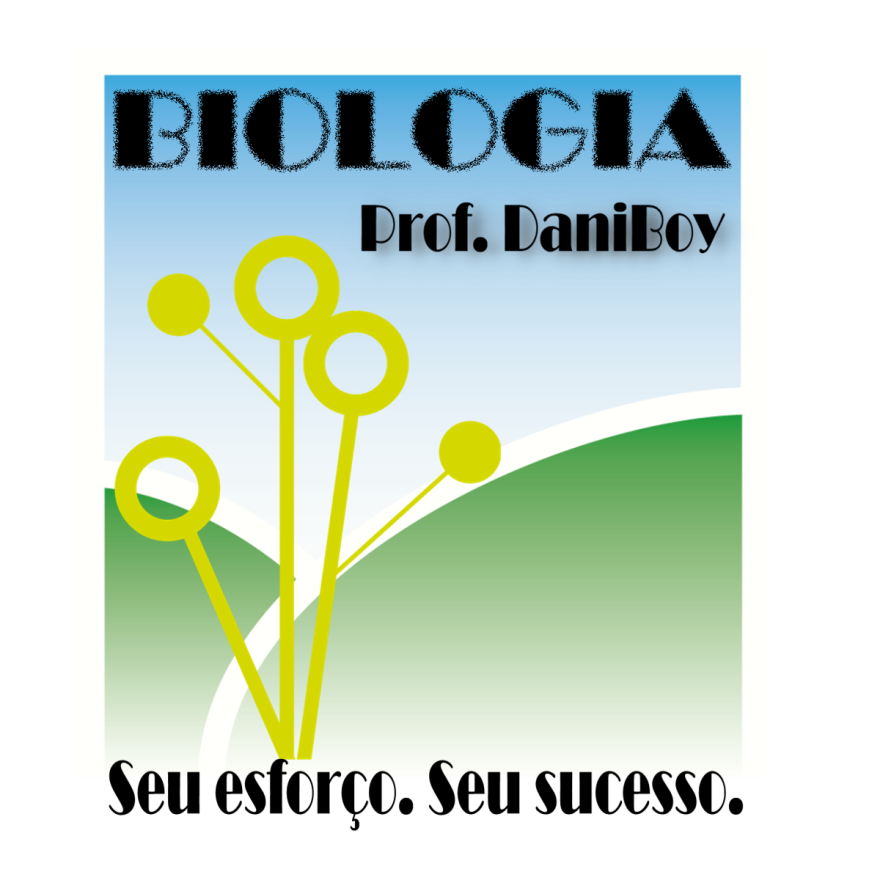 www.drbmarti.wix.com/danibio
O sistema Genital Masculino
Vesícula seminal
Duto deferente
Próstata
Duto ejaculatório
Glândula bulbouretral
Uretra
Epidídimo
Testículo
Pênis
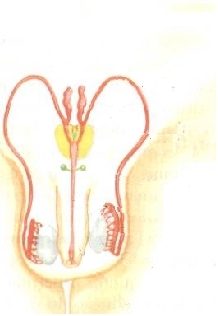 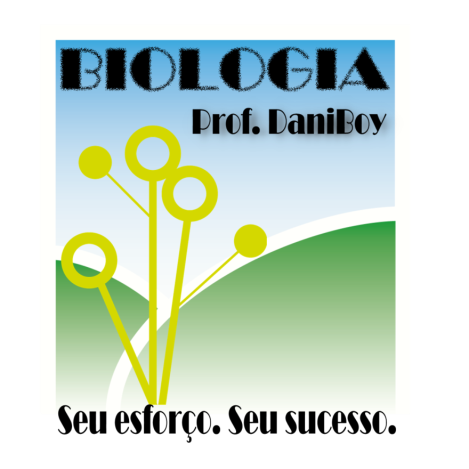 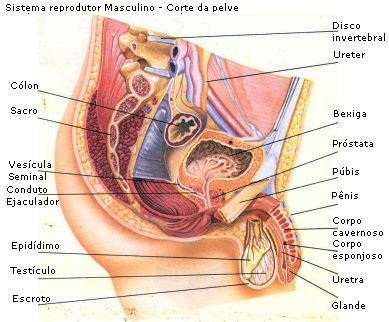 Funções
Vesícula Seminal: NUTRIÇÃO e MOBILIDADE espermatozóides

Próstata: fluido leitoso (alcalino) TRANSPORTE dos espermatozóides e neutralizar ACIDEZ (uretra e vagina)

Glândula Bulbouretral: LUBRIFICAÇÃO (ato sexual)
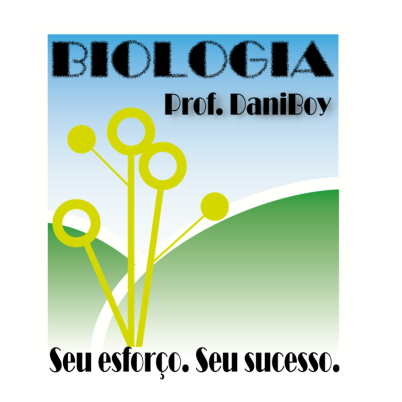 Testículos: Espermatogênese e produção de testosterona (células de Sertoli) 

Epidídimo: armazenamento espermatozóides

Canal deferente: transporte dos espermatozóides.

Uretra: eliminação esperma e urina.

Pênis: Ai professor eu tenho vergonha!
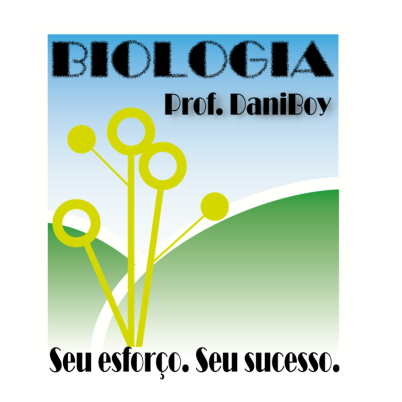 Gametogênese (espermatogênese)
Epidídimo (armazena espermatozóides)
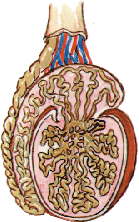 Mitoses
Testículo
Período
germinativo
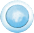 2n
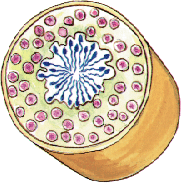 Mitose
Túbulo seminífero
(em corte transversal)
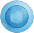 2n
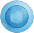 2n
Período de crescimento
Crescimento
sem divisão
celular
Espermatogônia
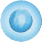 2n
Espermatócito I (2n)
Meiose
n
n
Período de maturação
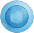 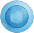 Espermatócitos II (n cromossomos duplicados)
Epiteliócito sustentador (célula de
Sertoli)
n
n
n
n
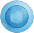 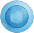 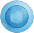 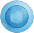 Espermátides (n)
Período de diferenciação
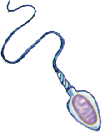 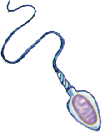 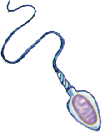 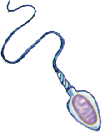 Espermatozóides
n
n
n
n
Células germinativas (2n)
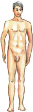 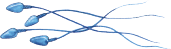 Espermátide
Início da formação do acrossomo
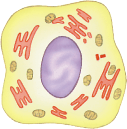 Núcleo
Complexo golgiense
Mitocôndria
Centríolo
Parte do citoplasma que será eliminada
Núcleo
Início da formação do flagelo
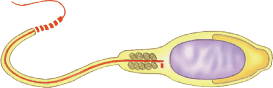 Espermatozóide
Mitocôndrias
Peça intermediária
Acrossomo
cabeça
cauda
Espermiogênese humana
O complexo golgiense concentra-se perto do núcleo.
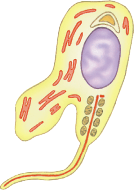 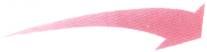 As mitocôndrias concentram-se na região próxima ao centríolo, que se transforma em flagelo.
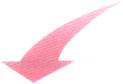 Tuba uterina (de Falópio)
Ovário
Útero
Ligamento
Vagina em corte longitudinal
Vulva
Sistema Reprodutor Feminino
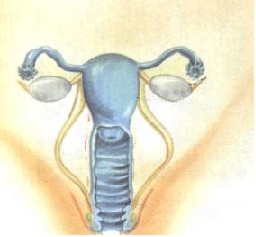 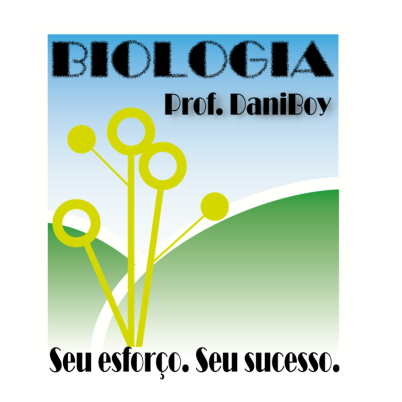 Corpos lúteos
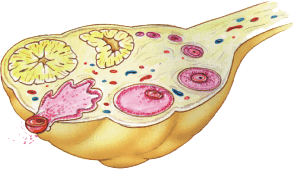 Ovogônias (2n)
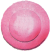 Período germinativo
2n
Mitose
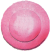 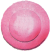 Ovogônias (2n)
Ovário
2n
2n
Folículo maduro
Ovócito II
Crescimento sem divisão celular
Ovulação
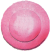 Período de crescimento
Ovócito I (2n)
Meiose I
2n
Primeiro glóbulo polar (n cromossomos duplicados)
Ovócito II (n cromossomos duplicados)
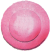 n
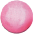 n
Período de maturação
Meiose II (só se completa se ocorre fecundação)
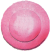 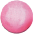 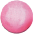 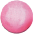 glóbulos polares (n)
n
n
n
Óvulo (n)
n
São formados eventualmente
Gametogênese (ovulogênese)
Células germinativas (2n)
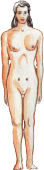 FECUNDAÇÃO
Foto ao microscópio eletrônico mostrando vários espermatozoides tentando penetrar em um ovócito II no momento da fecundação. Esta foto permite mostrar as diferenças de tamanho entre ovócito II e espermatozoide.
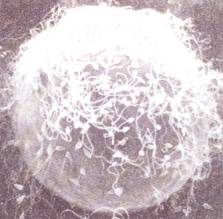 Zona pelúcida
Acrossomo
Núcleo
Centríolo
Flagelo
Citoplasma do ovócito II
Membrana de fecundação
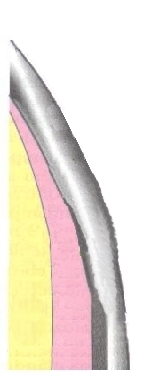 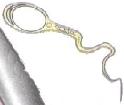 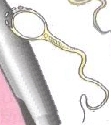 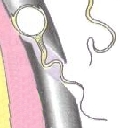 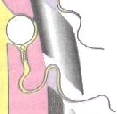 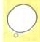 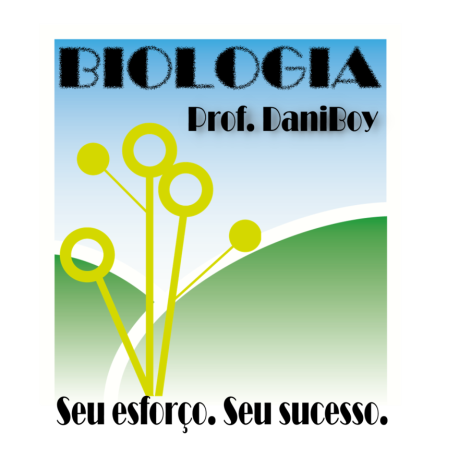 Foto ao microscópio eletrônico de varredura, colorida artificialmente, que documenta o momento em que o espermatozoide atinge a superfície do ovócito II.
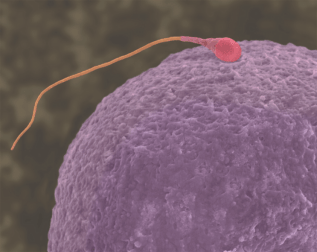 Foto ao microscópio de luz. 
A penetração do espermatozoide no ovócito II estimula a finalização da meiose. Há liberação do segundo glóbulo polar com posterior fusão dos pro núcleos haploides masculino e feminino.
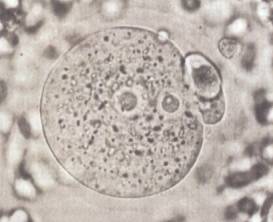 Métodos anticoncepcionais reversíveis
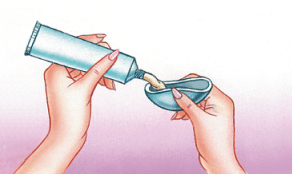 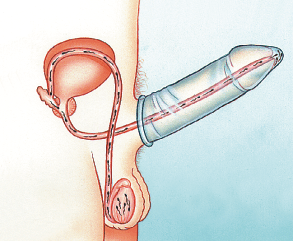 Geléia espermicida e diafragma
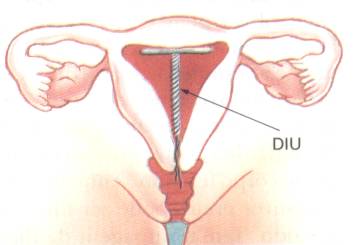 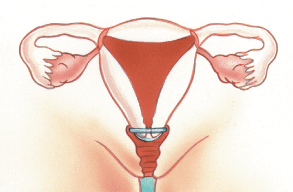 Dispositivo intra-uterino
Camisinha
Diafragma vaginal
Corte
Corte
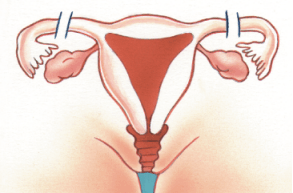 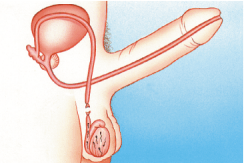 Corte
Métodos anticoncepcionais irreversíveis
Vasectomia
Laqueadura tubária
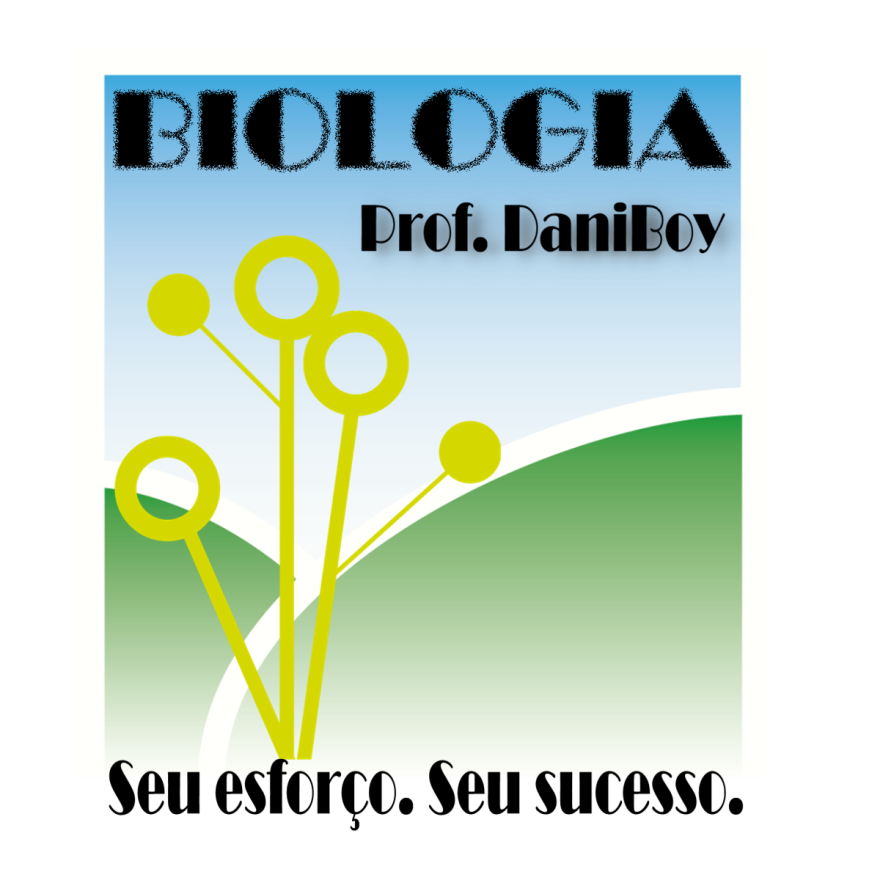 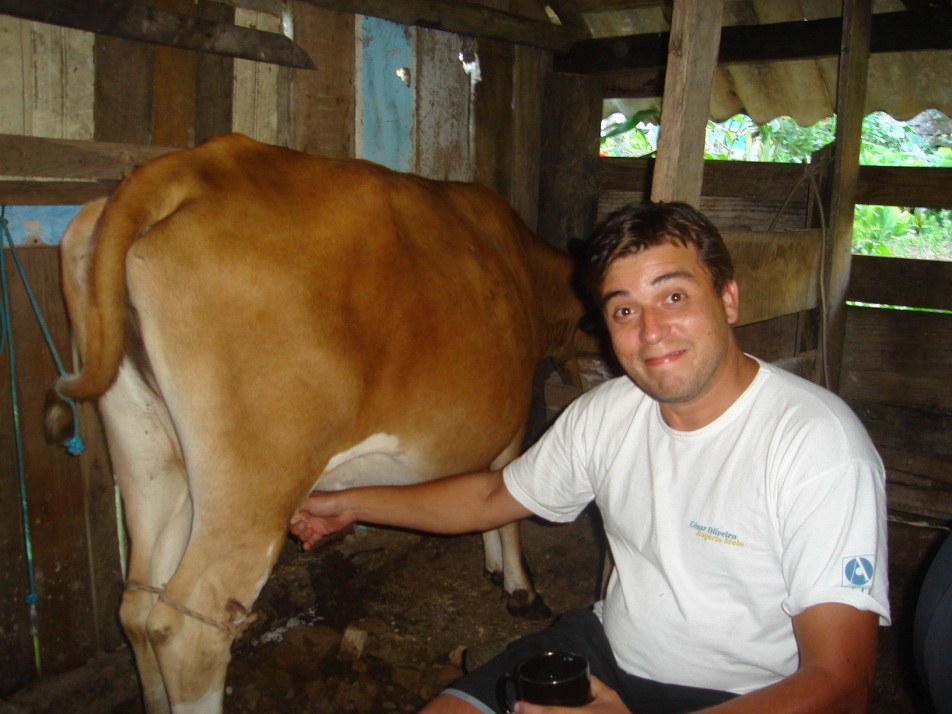 É isso ai Galera!!!
Vamos tirar leite de pedra...
E deixa que o DaniBoy tira do touro...ops...da vaca.
www.drbmarti.wix.com/danibio